2020 Long-Term Load Forecast



Sarah Parody
Load Forecasting & Analysis



SAWG
December 13, 2019
Agenda
Load Forecasting Framework
Growth Driver
Normal Weather (P50) Forecast
ERCOT P50 Forecast
2
Agenda
Assumptions and Challenges
Active Models
Weather Zone P50 and P90 Forecasts
Questions
3
Load Forecasting Framework
Weather Zones
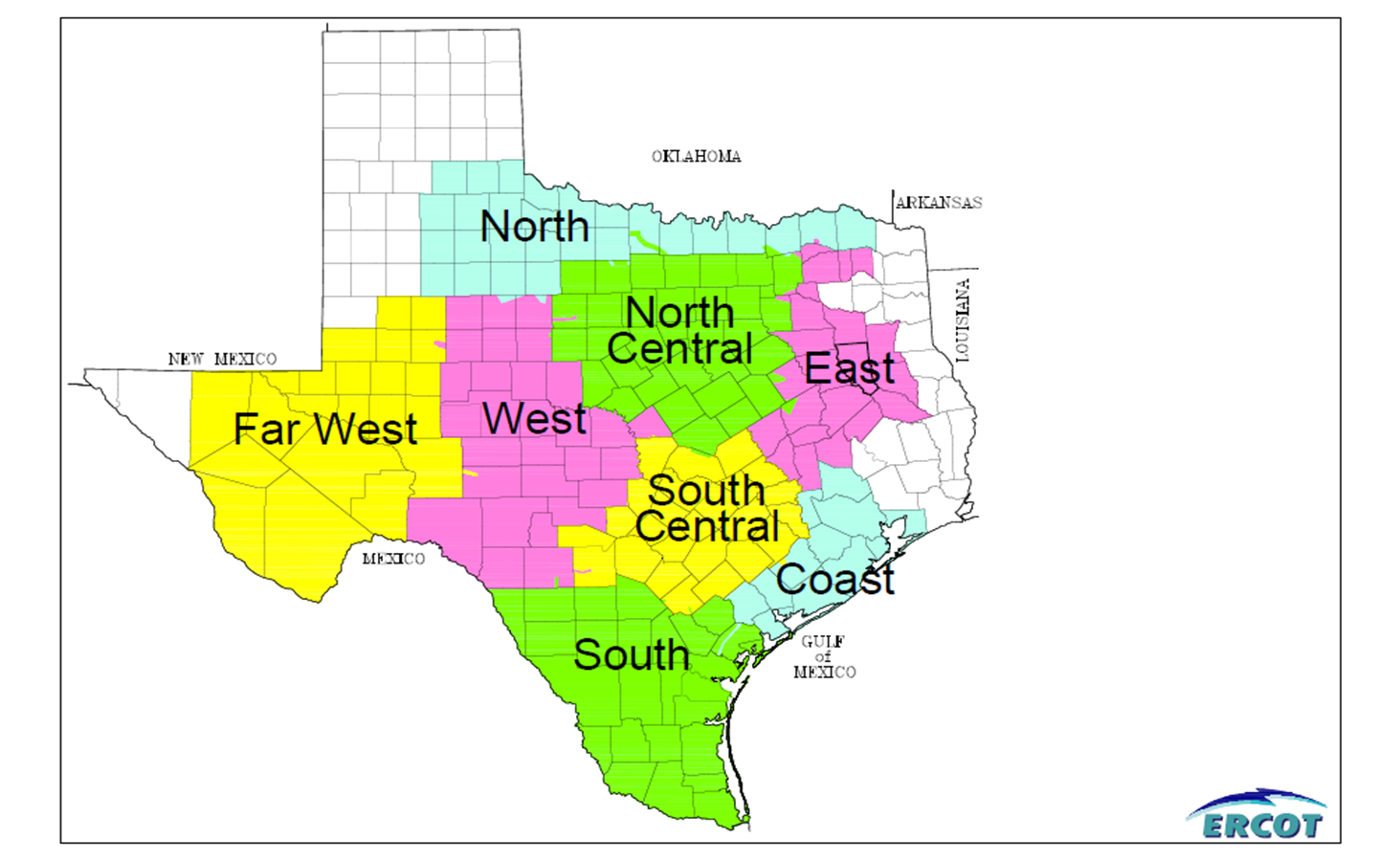 2 or 3 Weather Stations in each Weather Zone
5
Load Models
Unique Model for 
Each Weather Zone
Each Temperature Group 
Hot
Medium
Cold
6
Load Models
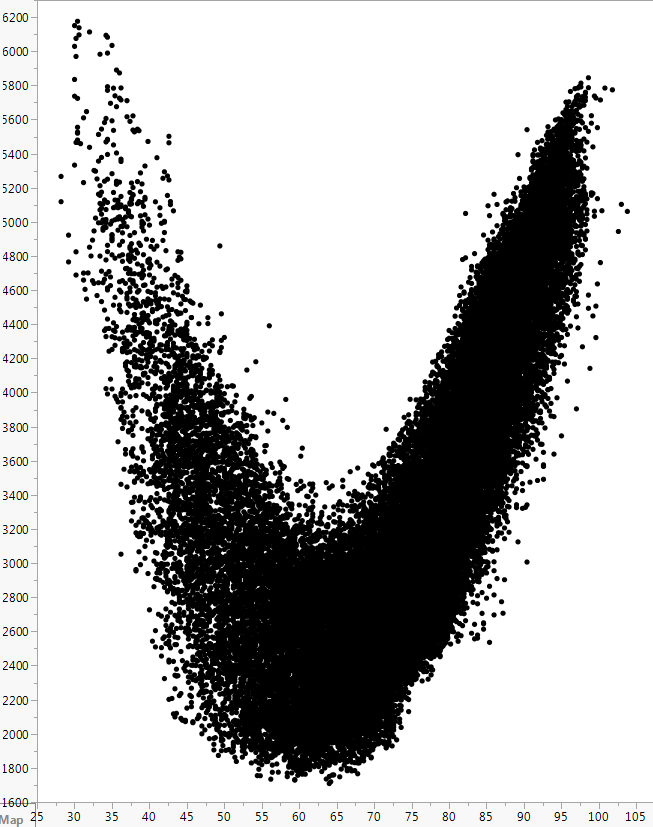 South Load vs. Temperature
Unique Model for 
Each Weather Zone
Each Temperature Group 
Hot
Medium
Cold
MW
Temperature
7
Temperature Groups
South Hot
South March
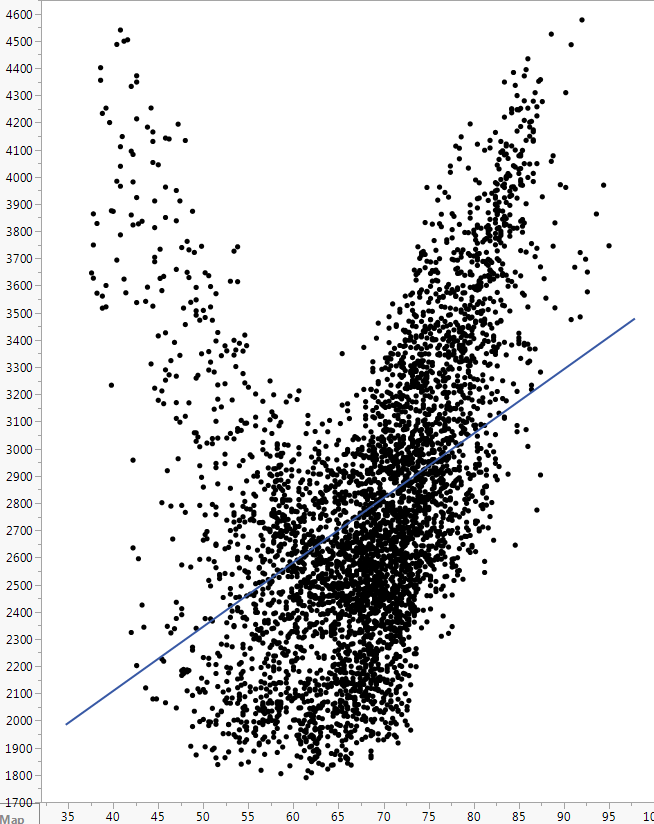 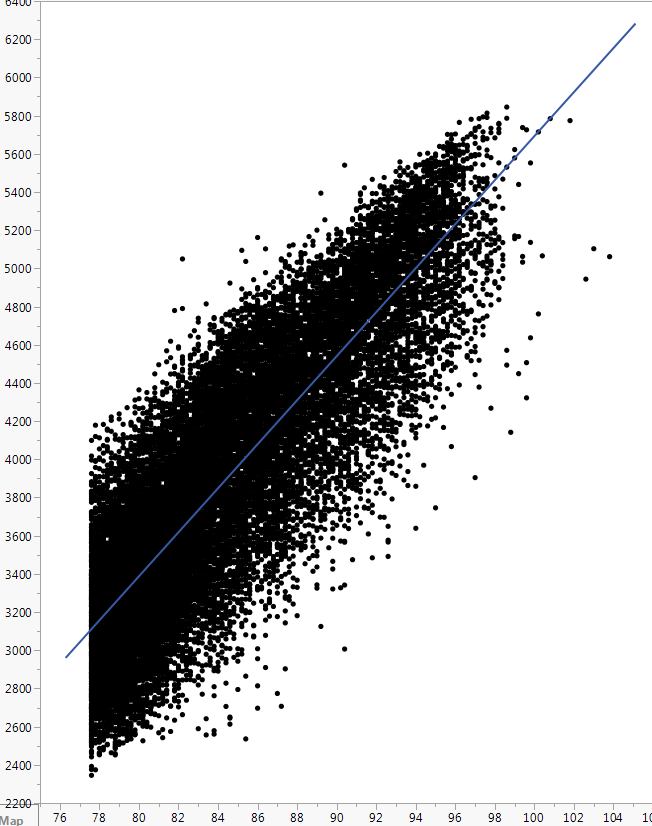 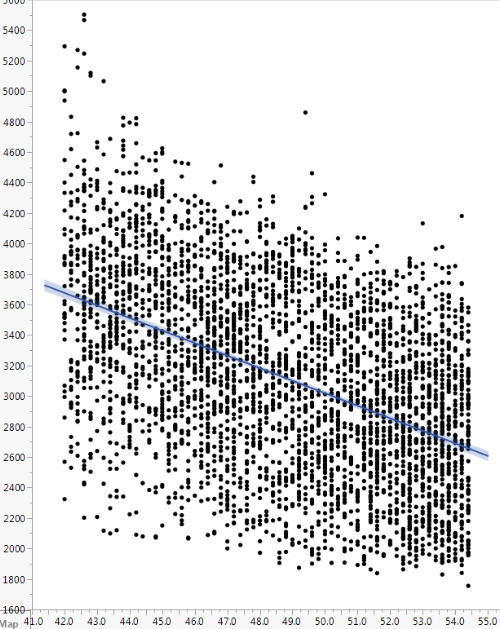 South Medium Cold
MW
MW
Temperature
Temperature
8
Months vs. Temperature Groups
South March
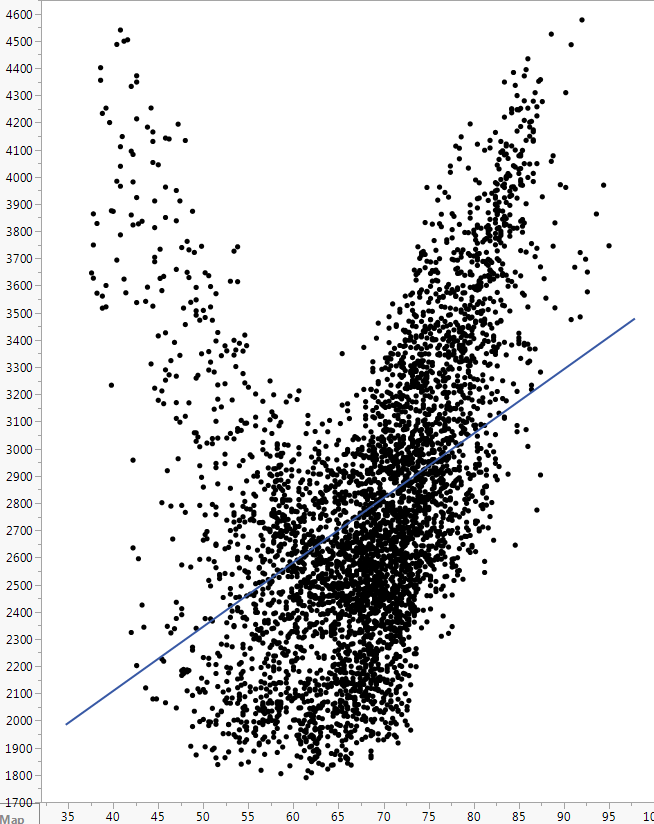 MW
Temperature
9
Months vs. Temperature Groups
South Hot
South March
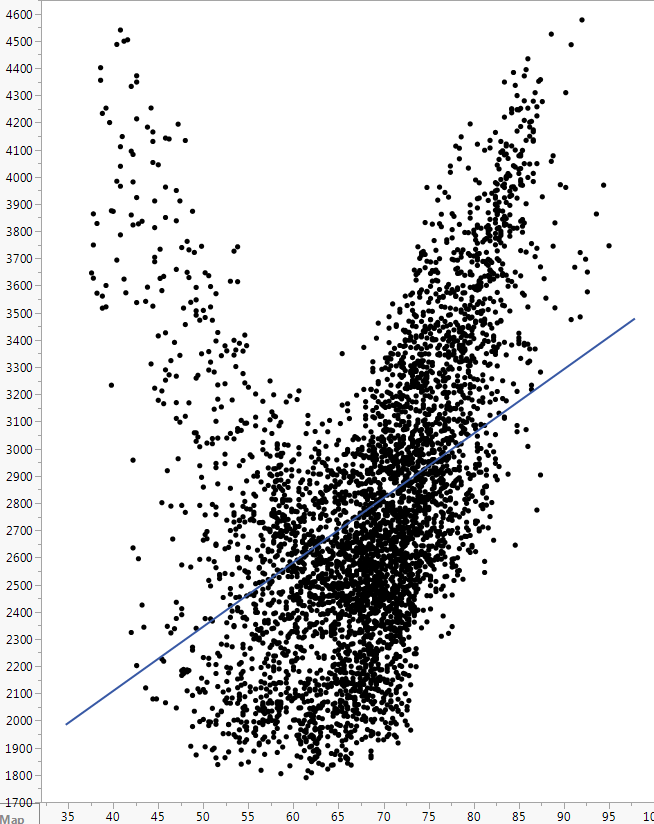 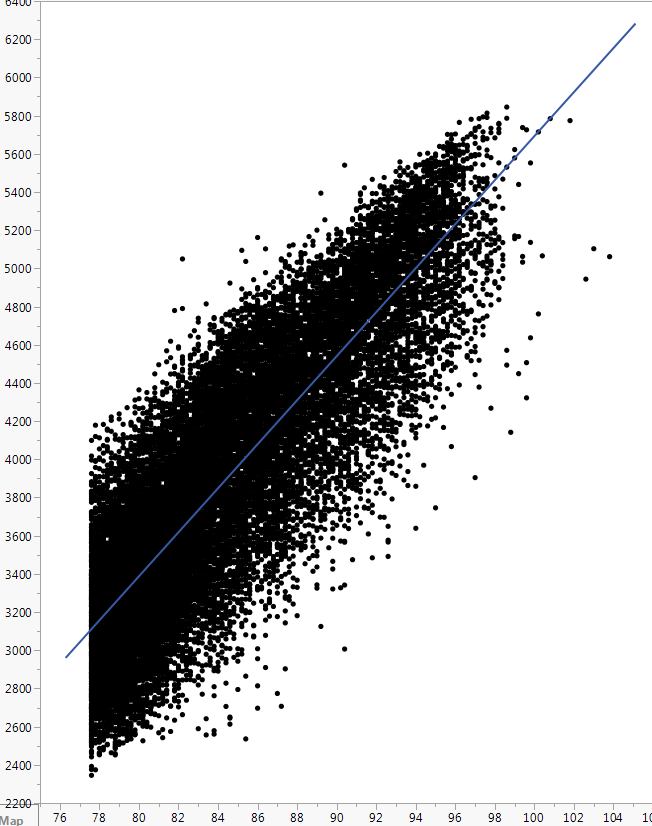 MW
MW
Temperature
Temperature
10
Input Data
Hourly Models
From January 2014 through August 2019 
Recent Snapshot 
Appliance Stock
Energy Efficiency 
Demand Response 
Price Responsive Load
11
Input Data
Weather
Calendar
Actual Load
12
Input Data
Weather
Temperature, Temperature Squared, and Temperature Cubed
Cooling Degree Days and Heating Degree Days
Cloud Cover
Wind Speed
Dew Point
13
Input Data
Calendar 
Month
Day of the Week 
Holidays
Hour
Interact Hour with Day of the Week
14
Input Data
Variable Interactions
Interact a Weather Variable with a Calendar Variable
Temperature with Hour
Dew Point with Hour
Interact multiple Weather Variables with a Calendar Variable
Temperature with Dew Point and Hour
15
Growth Driver
Premise Forecast
Unique Model for 
Each Weather Zone
Each Premise Class
Residential
Commercial
Industrial 
Monthly Models
17
Input Data
From January 2014 through August 2019
Economic Measures 
Population
Non-Farm Employment
Housing Stock
Error Correction Term
18
Challenges
Premise Counts increased significantly via opt-in
19
Challenges
Premise Counts increased significantly via opt-in
20
Growth Driver for Far West and West
Economic Measures from Moody’s Base Scenario
Population
Non-Farm Employment
Housing Stock
21
Normal Weather (P50) Forecast
Normal Weather (P50) Forecast
Coast 2020 Summer Forecasts
23
Normal Weather (P50) Forecast
Coast 2020 Summer Forecasts
Sort from high to low
24
Normal Weather (P50) Forecast
Coast 2020 Summer Forecasts
25
Normal Weather (P50) Forecast
Coast 2020 Summer Forecasts
26
Normal Weather (P50) Forecast
Coast 2020 Summer Forecasts
27
Normal Weather (P50) Forecast
28
Normal Weather (P50) Forecast
Coast 2020 Summer Forecasts
29
Normal Weather (P50) Forecast
Coast 2020 Summer Forecasts
30
Normal Weather (P50) Forecast
Coast 2020 Summer Forecasts
31
Normal Weather (P50) Forecast
32
Normal Weather (P50) Forecast
For every weather zone
For every forecasted year (2020-2029)
33
Normal Weather (P50) Forecast
Forecasted values are
Ranked from high to low
Averaged by Rank
Coast 2020 Summer Forecasts
34
ERCOT P50 Forecast
ERCOT P50 Forecast
Coast 2008 Summer Actual Load
36
ERCOT P50 Forecast
Sort from high to low
Coast 2008 Summer Actual Load
37
ERCOT P50 Forecast
Coast 2008 Summer Actual Load
Ranks
38
ERCOT P50 Forecast
Coast 2008 Summer Actual Load
Ranks
and Coast 2020 Forecast
39
ERCOT P50 Forecast
ERCOT P50 Coincident Forecast for 2020
40
ERCOT P50 Forecast
ERCOT P50 Coincident Forecast for 2020
41
ERCOT P50 Forecast
P50 Forecasts for each Weather Zone are mapped into a Historical Calendar by Rank
2008 Historical Calendar was selected 
Evaluated 2007 through 2018
2008 had the least amount of diversity between Weather Zone peaks and ERCOT peak
42
ERCOT P50 Coincident Peak Forecast
43
ERCOT P50 Coincident Peak Forecast
44
ERCOT P50 Coincident Peak Forecast
45
Coast P50 Peak Forecast
46
East P50 Peak Forecast
47
North P50 Peak Forecast
48
South Central P50 Peak Forecast
49
South P50 Peak Forecast
50
West P50 Peak Forecast
51
North Central P50 Peak Forecast
52
Far West P50 Peak Forecast
53
ERCOT P50 Coincident Peak Forecast
54
ERCOT Annual Energy
55
ERCOT Annual Energy
November and December forecasted
56
Assumptions and Challenges
Assumptions
Inherent Levels from the Input Data of
Appliance Stock and Energy Efficiency
Demand Response 
4 CP Impact
Behind-the-Meter DG
Price Responsive Load
Electric Vehicles
58
Challenges
Weather Volatility
Economic Uncertainty
Policy Impacts
59
Load Forecast Adjustments
Lubbock added to North Forecast from 2021 on
Based on Lubbock’s Peak Forecast of its growth
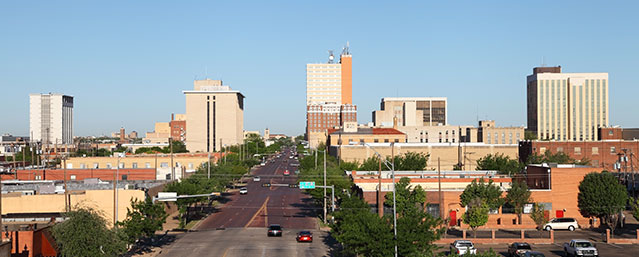 “Fiber Services in Lubbock, TX.” About NTS, NTS Communications, Inc., 2018, www.ntscom.com/aboutnts/primary-locations/lubbock-tx.
60
Load Forecast Adjustments
Rayburn added to East Forecast from 2020 on
Based on Rayburn’s Actual Seasonal Peaks in 2019
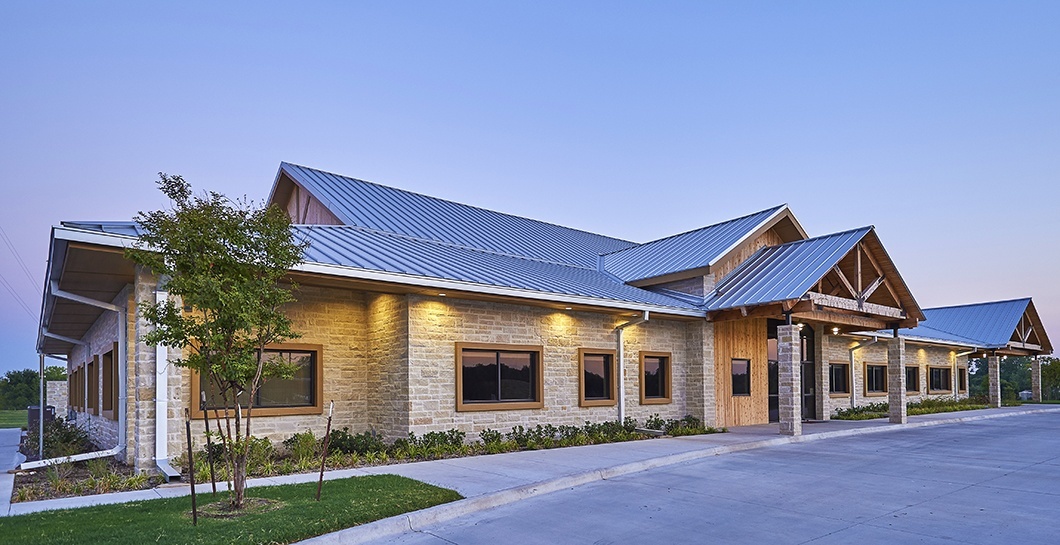 “RCEC.” PROJECTS>OFFICE>RCEC, Alliance Architects, 2019, www.alliancearch.com/projects/office/rcec/.
61
Load Forecast Adjustments
Adjustments added for Large Industrial Facilities
Coast
425 – 650 MW phased in over time
South
75 – 930 MW phased in over time
Far West 
400 MW
62
Active Models
Ensemble of Active Models
Neural Network models based on linear and higher order nodes
Neural Network models based on a single linear node
Linear Regression representation of the Neural Network models 
Exact same variables and relationships 
Easier to share the model form with Market Participants 
Results are very close 
Models are maintained for daily and hourly energy forecasting
64
Weather Zone P50 and P90 Forecasts
90th Percentile (P90) Forecast
Coast 2020 Summer Forecasts
66
90th Percentile (P90) Forecast
Coast 2020 Summer Forecasts
66
Coast P50 and P90 Peak Forecasts
68
East P50 and P90 Peak Forecasts
69
Far West P50 and P90 Peak Forecasts
70
North P50 and P90 Peak Forecasts
71
North Central P50 and P90 Peak Forecasts
72
South P50 and P90 Peak Forecasts
73
South Central P50 and P90 Peak Forecasts
74
West P50 and P90 Peak Forecasts
75
Questions?
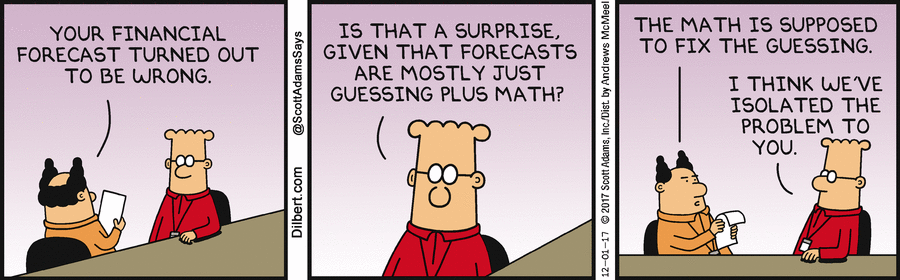 76
Slide 28 Normal Weather (P50) Forecast
77
Slide 32 Normal Weather (P50) Forecast
78
Slide 43 ERCOT P50 Coincident Peak Forecast
79
Slide 44 ERCOT P50 Coincident Peak Forecast
80
Slides 45 and 54 ERCOT P50 Coincident Peak Forecast
81
Slide 56 ERCOT Annual Energy
December estimated
82
Slide 68 Coast P50 and P90 Peak Forecasts
83
Slide 69 East P50 and P90 Peak Forecasts
84
Slide 70 Far West P50 and P90 Peak Forecasts
85
Slide 71 North P50 and P90 Peak Forecasts
86
Slide 72 North Central P50 and P90 Peak Forecasts
87
Slide 73 South P50 and P90 Peak Forecasts
88
Slide 74 South Central P50 and P90 Peak Forecasts
89
Slide 75 West P50 and P90 Peak Forecasts
90